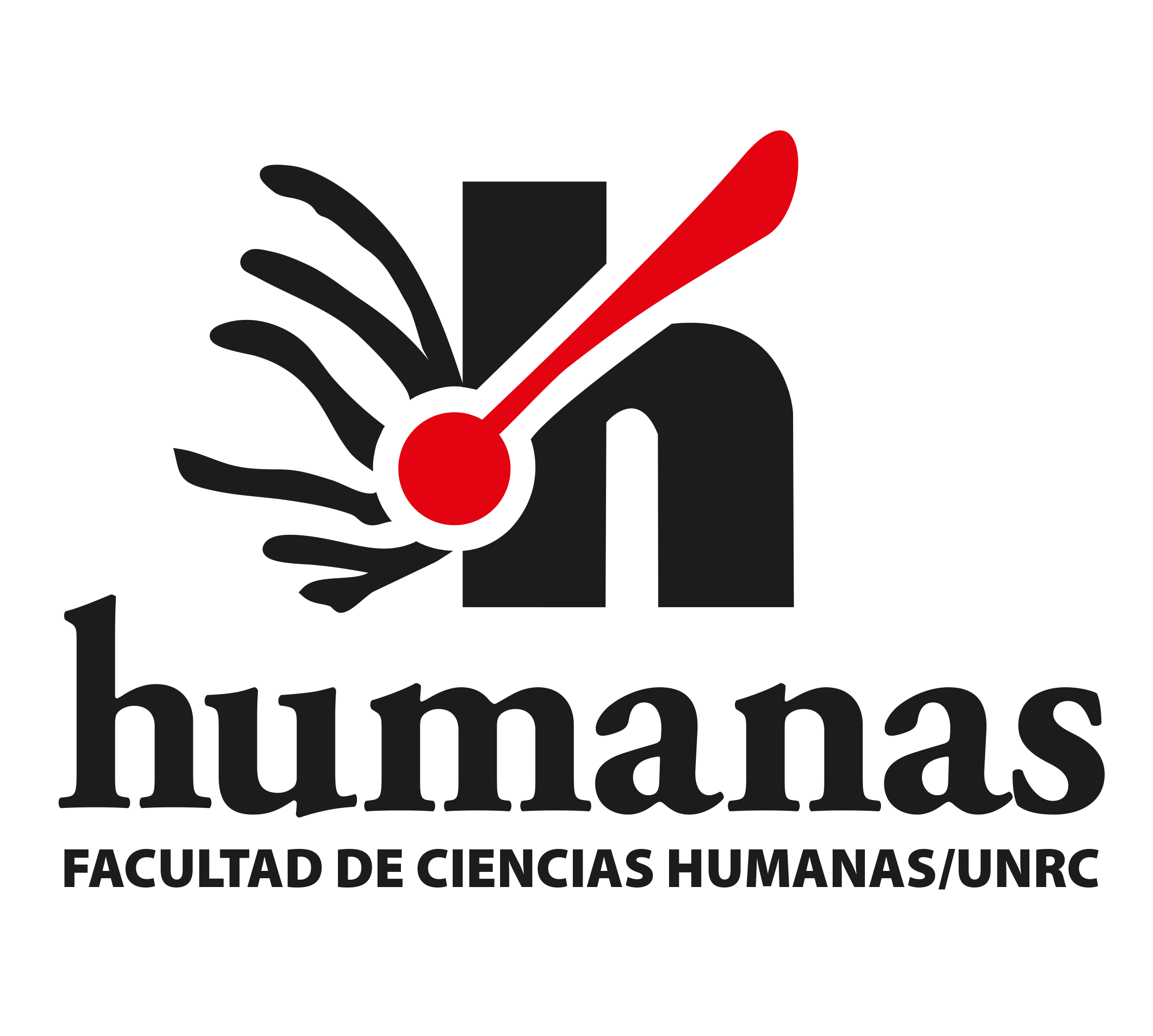 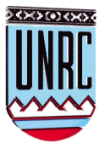 UNIVERSIDAD NACIONAL DE RIO CUARTO
FACULTAD DE CIENCIAS HUMANAS
ESCUELA DE ENFERMERIA
ENFERMERIA MATERNO INFANTILCod. 5214
Universidad nacional de rio cuarto
Facultad de ciencias humanas
 escuela de enfermería
Prof. Nancy irusta
MATERNIDAD Segura y Centrada en la Familia [MSCF] con enfoque intercultural
 
CONCEPTUALIZACIÓN E IMPLEMENTACIÓN  DEL MODELO
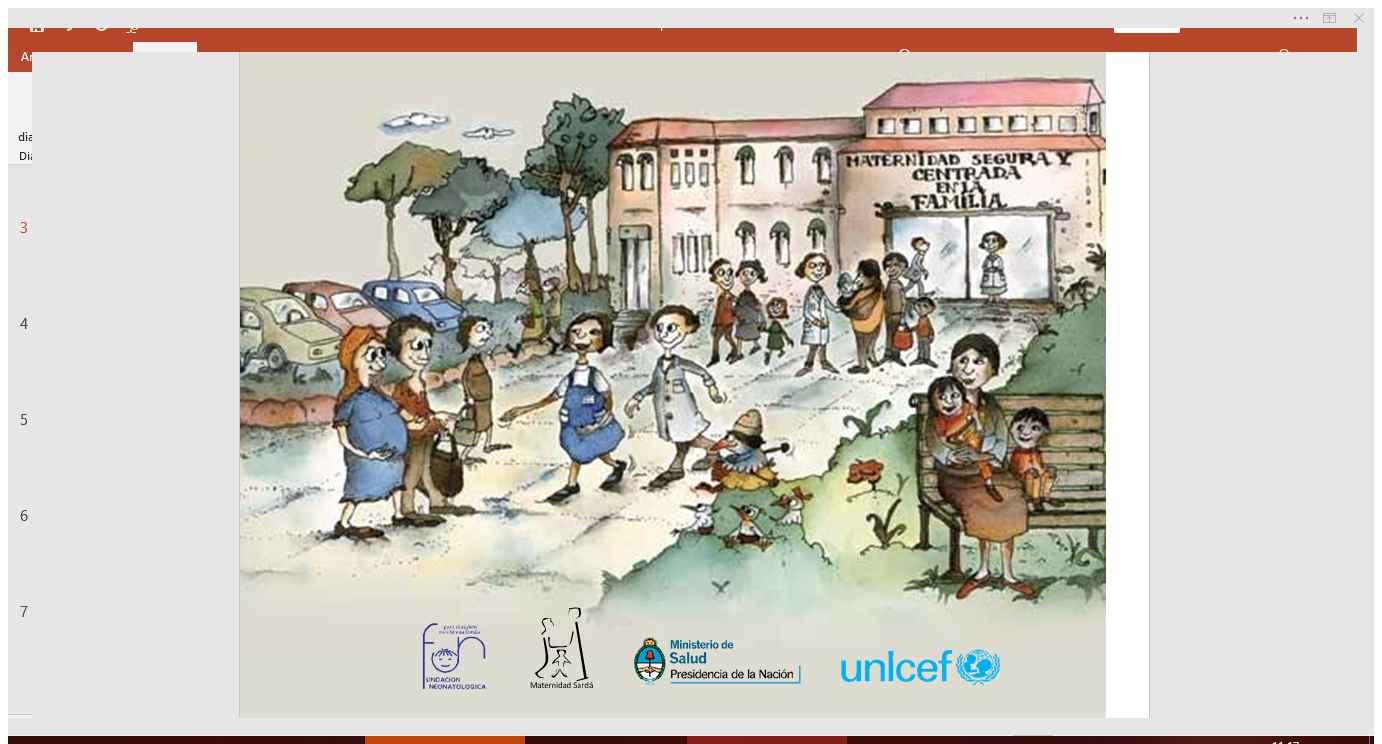 EJES CONCEPTUALES Y PRINCIPIOS DE MODELO MSCF
Una MSCF tiene una cultura organizacional  que reconoce  a los padres y a la familia, junto al equipo de salud, como  protagonistas de la atención de la mujer embarazada, la madre y el recién nacido y define la seguridad de la atención como una de sus prioridades; estimula el respeto  y la protección de los derechos de la mujer y del bebé por parte del equipo de salud; pro- mueve la participación y la colaboración  del padre, la familia y la comunidad en la protección  y el cuidado  de la mujer y el recién  nacido;  implemen- ta prácticas seguras  y de probada efectividad, y fortalece otras iniciativas, como la iniciativa HAMN, que promueve  fuertemente la lactancia materna.
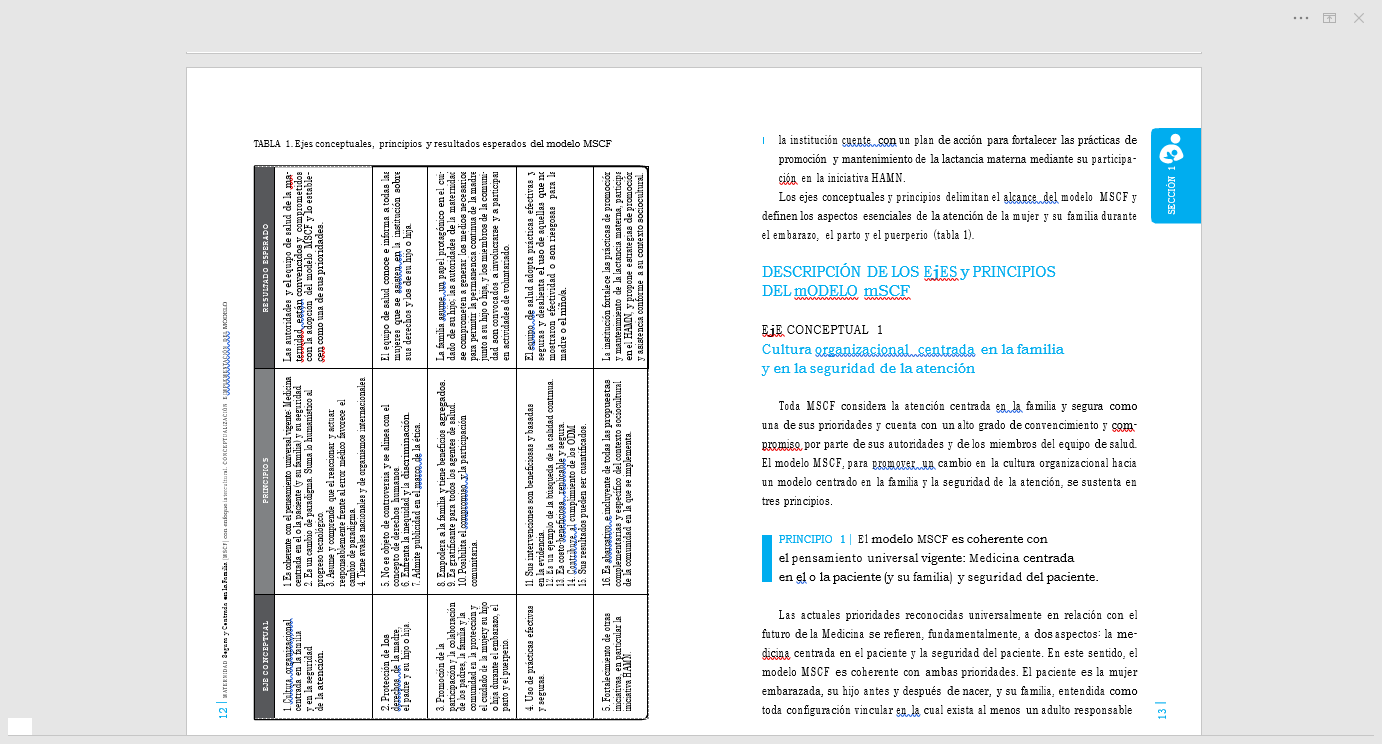 INTERCULTURALIDAD
El término interculturalidad intenta terminar con la desigualdad entre una cultura dominante y una dominada, construyendo una convivencia de res- peto, intercambio y diálogo. Busca articular las diferencias, no eliminarlas: aspira a fomentar la unidad en la diversidad12. La interculturalidad en salud es una práctica democratizadora, que implica la “capacidad de moverse equilibradamente entre conocimientos, creencias y prácticas culturales diferentes respecto a la salud y enfermedad,  la vida y la muerte, el cuerpo biológico, social y relacional”
Las características esenciales propias del enfoque intercultural  son la consideración y complementación de culturas diferentes, las acciones afirmativas en salud  y la participación  de la comunidad.
Criterios de salud intercultural
La experiencia  y evidencia  nacional e internacional sirven  de base para construir criterios y orientaciones  que pueden ser tomados como base a la hora de diseñar, implementar y evaluar servicios  de salud con enfoque intercultural en las maternidades que trabajan en contextos de diversidad sociocultural
LOS 10 PASOS HACIA UNA MSCF
 
 
La estrategia  para la implementación  del modelo  MSCF abarca  10 pasos, que comprenden las distintas etapas y aspectos  de la atención de la embaraza- da, desde su primer contacto con los servicios de salud hasta el alta del RN en el seguimiento ambulatorio. Algunos de estos pasos, como 2, 3, 4, 5 y 8, son atravesados transversalmente por los ejes conceptuales; otros, como  el 6 y 9, se alinean con los ejes a lo largo del continuo de la atención. Los pasos 1 y 10 establecen el contexto cultural necesario  para la implementación del modelo, y su transferencia  hacia adentro y hacia afuera de la institución respectivamente (figura 1).
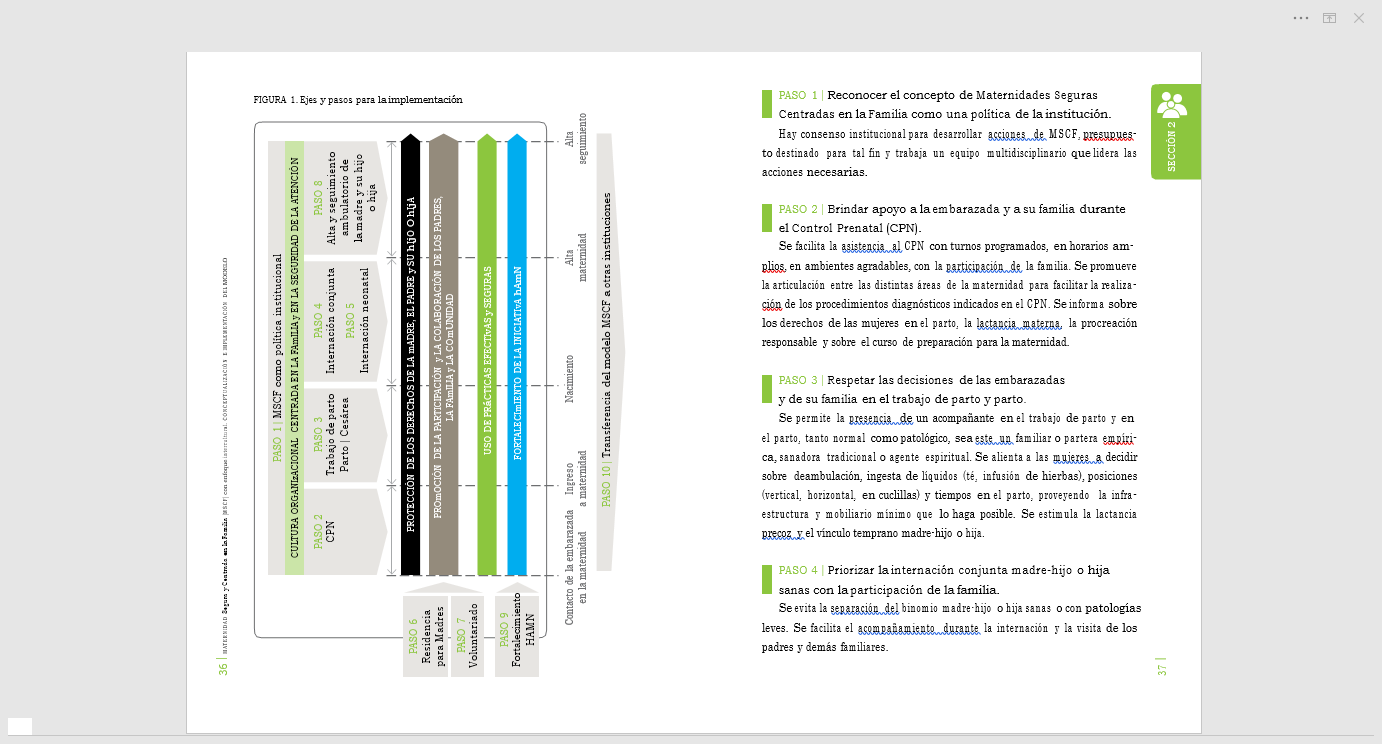 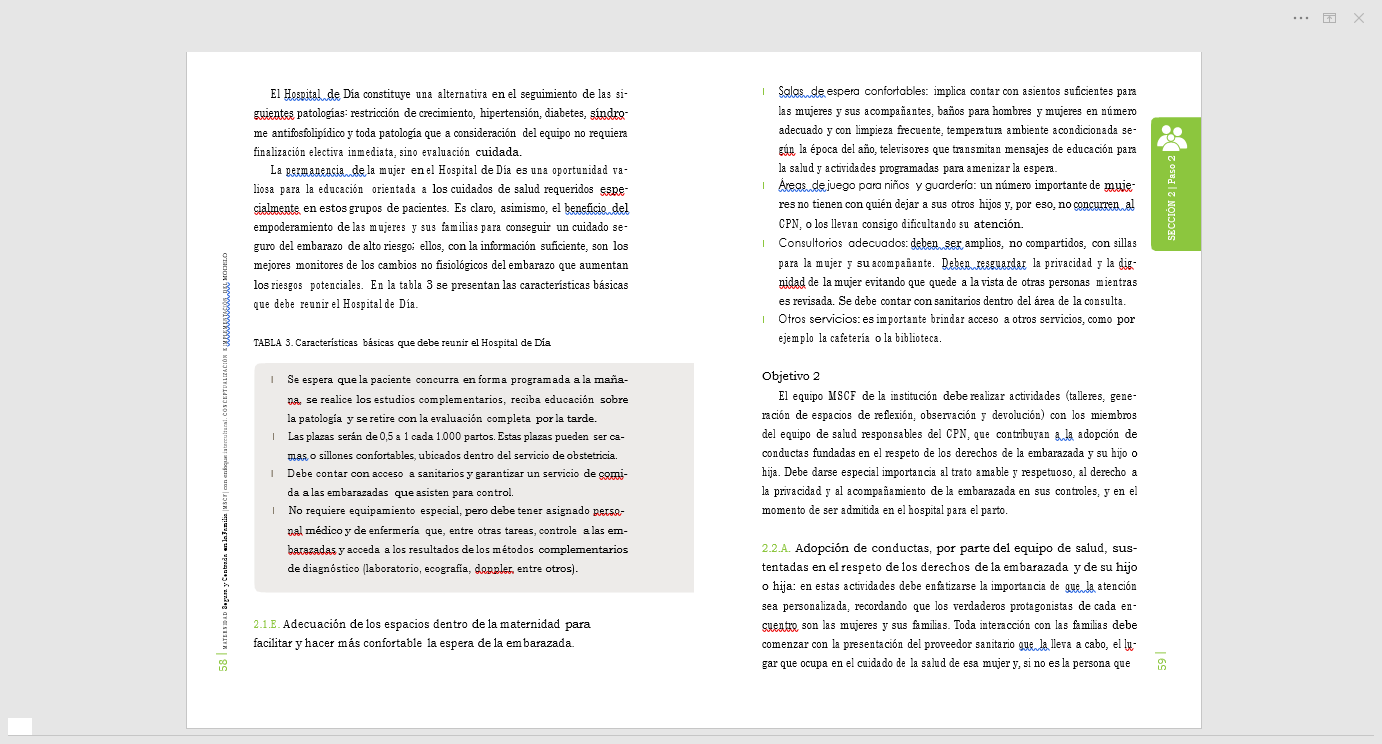 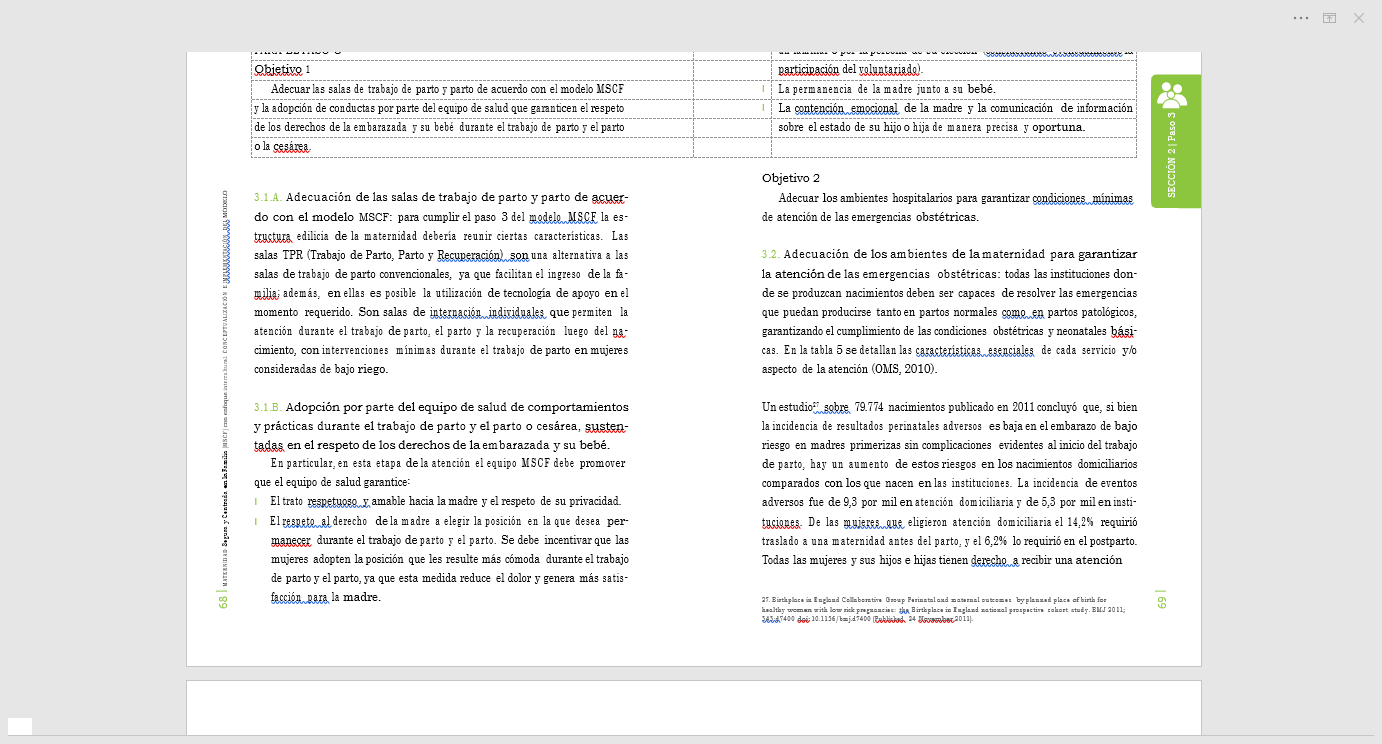 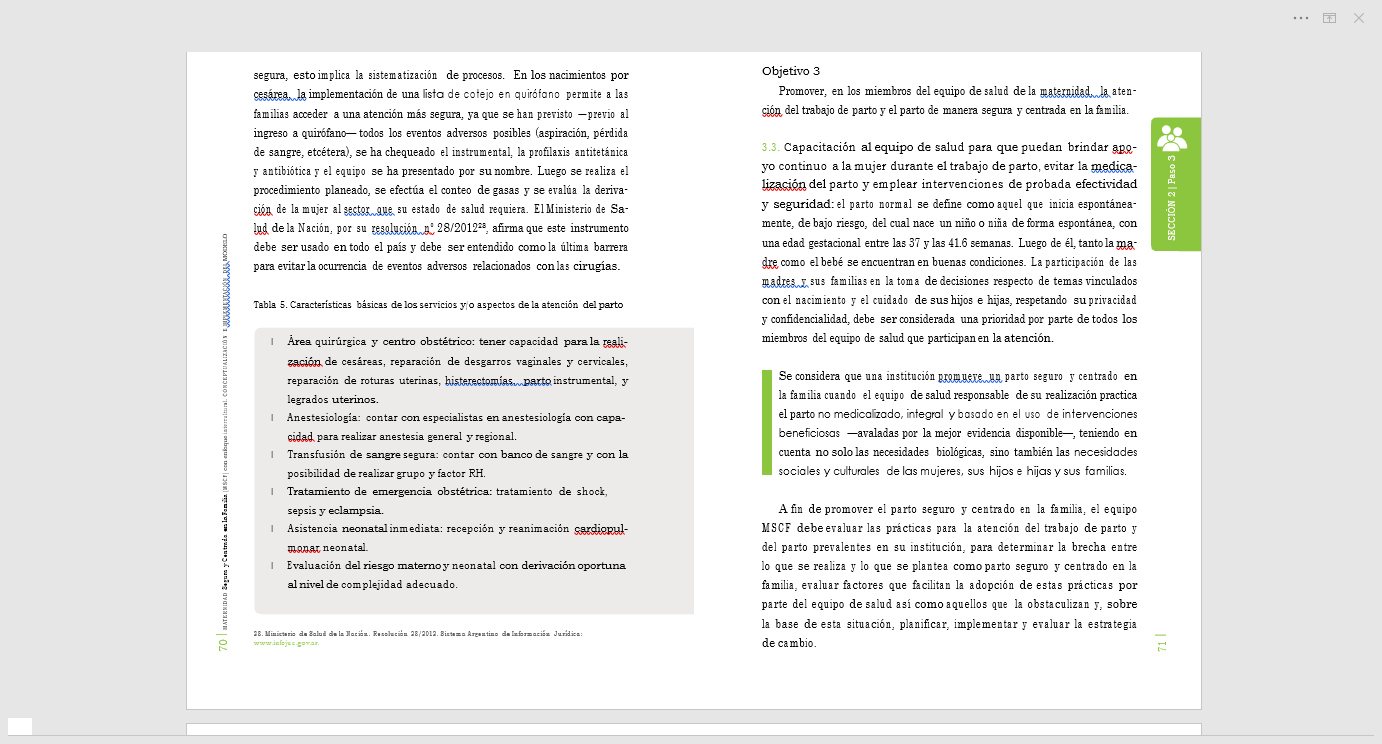 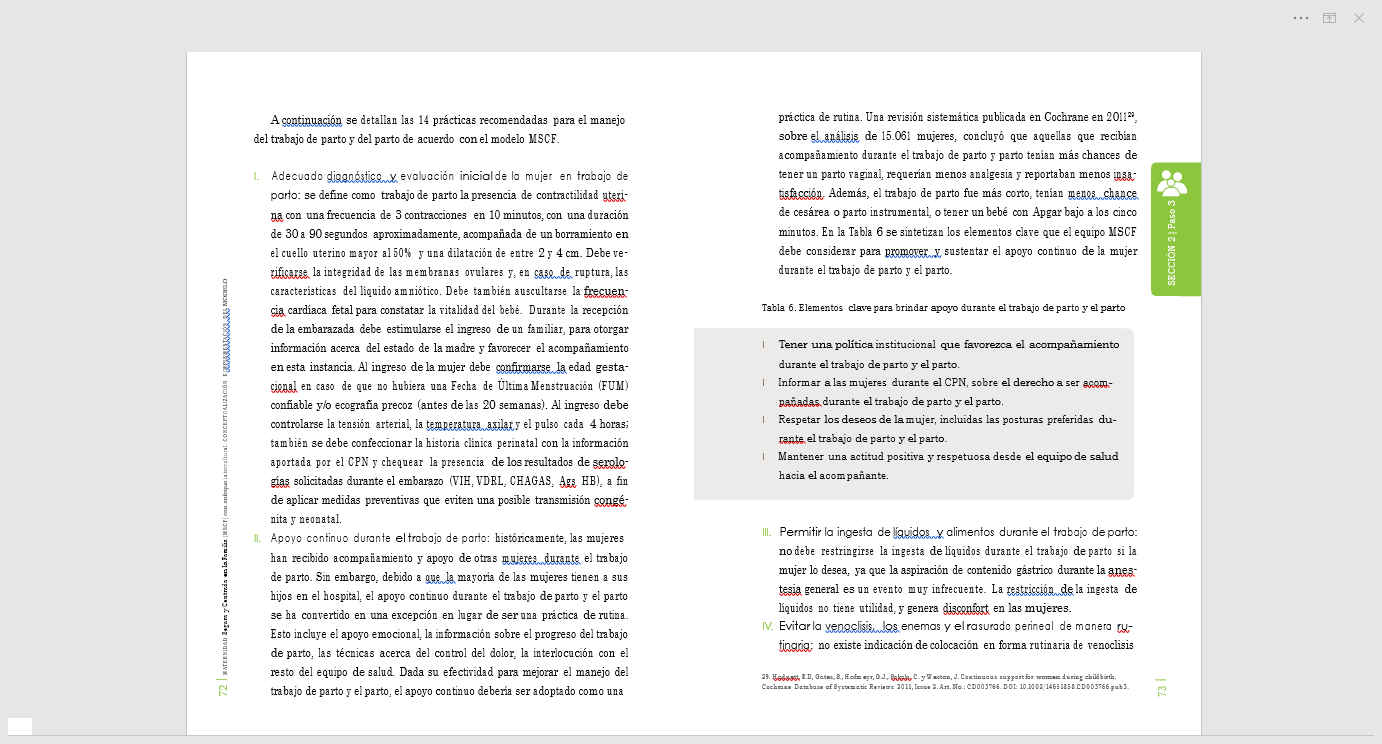 Para agregar…..
Complementan estas recomendaciones:
Tratamiento no farmacológico del dolor en el RN en el marco de la MSCF.
El programa ACoRN (Cuidado Agudo del Recién Nacido de Riesgo).
Curso de Reanimación Cardiopulmonar (RCP) de RN para Padres.